KAYSERİ ÜNİVERSİTESİ STRATEJİK PLAN HAZIRLAMA KILAVUZU
Mayıs 2023
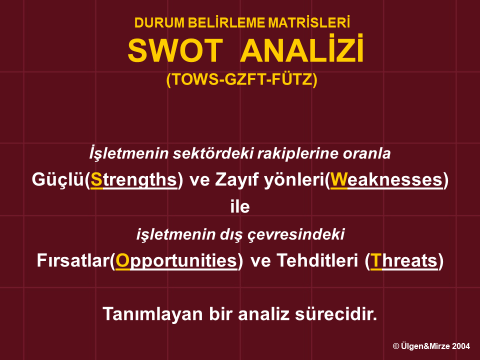 GZFT Analizi
Durum analizi kapsamında kullanılacak temel yöntemlerden birisi de GZFT analizidir. 
Bu analiz, üniversitenin ve üniversiteyi etkileyen koşulların sistematik olarak incelendiği bir yöntemdir. 
Bu kapsamda, üniversitenin güçlü ve zayıf yönleri ile üniversite dışında oluşabilecek fırsatlar ve tehditler belirlenir.
GZFT Analizi
Güçlü ve Zayıf Yönler
Güçlü yönler üniversite tarafından kontrol edilebilen, üniversitenin amaç ve hedeflerine ulaşırken yararlanabileceği, yüksek değer ürettiği ya da başarılı performans gösterdiği ve paydaşların üniversitenin olumlu içsel özellikleri olarak gördüğü hususlardır. Güçlü yönler yetenekli işgücü ve güçlü mali yapı gibi somut hususlar olabileceği gibi liderlik ya da destekleyici kurum kültürü gibi soyut hususlar da olabilir.
Zayıf yönler ise üniversitenin başarısını etkileyebilecek eksikliklerdir. Başka bir ifadeyle üniversitenin üstesinden gelmesi gereken olumsuz yönleridir. Zayıf yönlerin belirlenmesinde “neleri iyileştirmeliyiz” sorusuna odaklanılması gerekir.
Fırsatlar ve Tehditler
Fırsatlar, üniversitenin kontrolü dışında ortaya çıkan ve üniversite için avantaj sağlaması muhtemel olan etken ya da durumlardır. Tehditler ise üniversitenin kontrolü dışında gerçekleşen ve olumsuz etkilerinin önlenmesi ya da sınırlandırılması gereken unsurlardır. Üniversiteyi etkileyebilecek politik, ekonomik, sosyokültürel, teknolojik ya da siyasi etkenlerin bu kapsamda değerlendirilmesi gerekir.
Güçlü ve zayıf yönler ile fırsatlar ve tehditler arasında duruma göre geçişkenlik olabilir. Örneğin personel sayısının az olması zayıf bir yön olabileceği gibi personelin üniversitenin kontrolü dışında bütçe imkânları çerçevesinde üniversiteye tahsis edildiği için bir tehdit olarak da değerlendirilebilir. Aynı şekilde bütçe imkânlarının iyi olması güçlü yön olabileceği gibi üniversitenin talep ettiği ödeneği merkezi bütçeden alabilmesi nedeniyle fırsat olarak da algılanabilir.
GZFT Analizi
GZFT (SWOT) Analizi
a. Güçlü Yönlerimiz
o Genç, dinamik ve özverili bir personele sahip olma,
o Araştırmacıların bilimsel araştırmalarını teşvik edici desteklerin bulunması,
o BAP bütçesinin sürekli artması ve desteklerinin çeşitliliği,
o Nitelikli ve kaliteli öğretim üyesi ve araştırmacılar,
o Disiplinler arası çalışmaya uygunluk,
o Üniversite yönetimi ve stratejik planın araştırmaya önem vermesi,
o Üst yönetimin bilimsel araştırma projelerine gereken desteği vermesi.
b. Zayıf Yönlerimiz
o Personel sayısının yetersizliği,
o Fiziki ortam yetersizliği,
o Kurum içi ve kurum dışı kaynaklı desteklenen projelere ait mevzuatların farklı olmasından kaynaklanan sorunlar.
GZFT (SWOT) Analizi
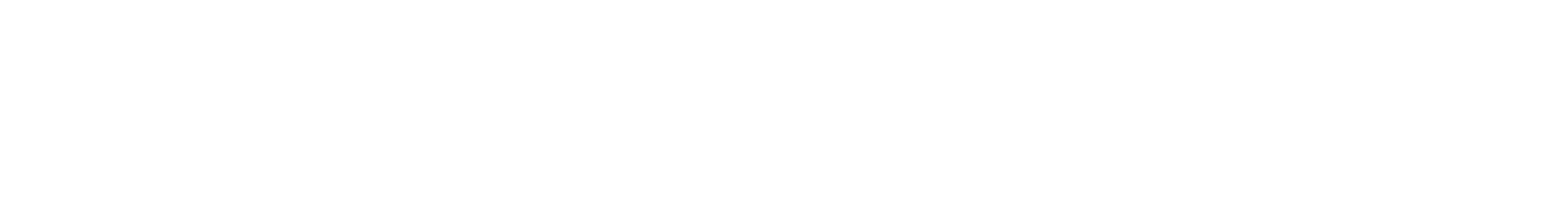 c. Fırsatlarımız
o Ülkemizde Bilimsel Araştırma çalışmalarına verilen büyük önem ve artan bütçe desteği,
o AB, TÜBİTAK gibi ulusal ve uluslararası kurum ve kuruluşların bilimsel araştırma projelerine verdiği desteklerin artması,
o Uluslararası proje fonlarına ulaşabilme fırsatı,
o  Bilimsel çalışmaları teşvik sisteminin varlığı ve yönetim tarafından desteklemesi,
o Bilimsel Araştırma Projeleri Koordinasyon Birimince desteklenen projelere başvurularındaki artış
d. Tehditlerimiz
o Üniversite sanayi iş birliğinin eksikliği,
o Kamu kaynaklarının harcanmasında israf,
o Mevzuatlara bağlı olarak iç işleyişteki bürokratik işlemler sürecinin işleri yavaşlatması sonucu yaşanan sorunlar
o Bilimsel araştırmaların nitelikli bilimsel çıktılara ve girişimcilik konularına yönlendirilememesi
GZFT Analizi
Durum analizi kapsamında kullanılacak temel yöntemlerden birisi de GZFT analizidir. Bu analiz,
üniversitenin ve üniversiteyi etkileyen koşulların sistematik olarak incelendiği bir yöntemdir.
Bu kapsamda, üniversitenin güçlü ve zayıf yönleri ile üniversite dışında oluşabilecek fırsatlar
ve tehditler belirlenir. 
Üniversitenin Güçlü ve Zayıf Yönleri
 Kuruluş içi analiz ile durum analizi kapsamında yapılan diğer çalışmaların sonuçlarından, 
Fırsatlar ve Tehditleri
Yükseköğretim sektörü analizi sonuçlarından yararlanılarak tespit edilir.
GFZT Analizinde Kullanılabilecek Veriler
     Paydaş analizi sonuçları
    PESTLE analizi bulguları
    Üst politika belgelerinde yer alan amaçlar ve politikalar ile kurumsal sorumluklar
    Diğer üniversitelerin stratejik planlarında yer alan ilgili amaç ve hedefleri
GZFT Stratejileri
Paydaş Kavramı
Paydaşlar, üniversitenin ürün ve hizmetleriyle ilgisi olan, üniversiteden doğrudan veya dolaylı,
olumlu ya da olumsuz yönde etkilenen veya üniversiteyi etkileyen kişi, grup veya kurumlardır.
Paydaşlar, iç ve dış paydaşlar olarak sınıflandırılır:
İç paydaşlar: Üniversiteden etkilenen veya üniversiteyi etkileyen üniversite içerisindeki kişi ve
gruplardır. Üniversitenin çalışanları ve yöneticileri iç paydaşlara örnek olarak verilebilir.
Dış paydaşlar: Üniversitenin sunduğu ürün ve hizmetlerden yararlananlar ile üniversiteden
etkilenen veya üniversiteyi etkileyen üniversite dışındaki kişi, grup veya kurumlardır.
Öğrenciler, potansiyel öğrenciler, mezunlar, üniversite faaliyetleriyle ilişkisi olan diğer
  üniversiteler ve kamu idareleri, sivil toplum ve özel sektör kuruluşları dış paydaşlara örnek
olarak verilebilir.
Paydaş analizleri ile;
 Paydaşların görüş, öneri ve beklentilerinin stratejik planlama sürecine dâhil edilmesi
 Planın paydaşlarca sahiplenilmesi ve uygulanabilirliğinin artması
 Üniversitenin hizmetlerinin etkin bir şekilde sunulmasına engel oluşturabilecek
unsurların saptanması ve bunların giderilmesi için önlemler alınması
 Paydaşların birbirleriyle olan ilişkilerinin ve olası çıkar çatışmalarının tespit edilmesi
 Üniversitenin güçlü ve zayıf yönleri ile fırsatları ve tehditleri hakkında fikir edinilmesi
amaçlanır.
Paydaşların Tespiti
Paydaş analizinin ilk aşamasında üniversitenin paydaşlarının kim olduğu tespit edilir. Tespit sürecinin başlatılmasının etkili yollarından birisi de stratejik planlama ekibi içerisinde beyin fırtınası yapmaktır. Üniversitenin paydaşlarının tespit edilmesi için aşağıdaki sorular sorulur:
 Üniversitenin ürün/hizmetleriyle ilgisi olanlar kimlerdir?
 Üniversitenin ürün/hizmetlerini kullananlar kimlerdir?
 Üniversitenin ürün/hizmetlerinden etkilenenler kimlerdir?
 Üniversitenin ürün/hizmetlerini etkileyenler kimlerdir?

Üniversitenin paydaşları iç paydaşlar ve dış paydaşlar olarak sınıflandırılır. Ayrıca, bir paydaşta
farklı özellik, beklenti ve öneme sahip alt gruplar mevcutsa; paydaşların bu alt gruplar bazında
belirlenmesi paydaş analizinin etkili bir şekilde gerçekleştirilebilmesini sağlar.
Paydaş Ürün/Hizmet Matrisi
Paydaş Etki/Önem Matrisi
Paydaşlara Yöneltilebilecek Sorular
 Üniversitemizin hangi faaliyetleri ve hizmetleri sizin için önemlidir?
 Üniversitemizin olumlu olarak değerlendirilen faaliyet ve hizmetleri nelerdir?
 Üniversitemizin geliştirilmesi gereken faaliyet ve hizmetleri nelerdir?
 Üniversitemizden beklentileriniz nelerdir ve üniversitemizle hangi alanlarda işbirliği
geliştirilebilir?
 Üniversitemizin gelecek plan dönemi içerisinde hangi faaliyet ve hizmetlere önem
vermesi gerektiğini düşünüyorsunuz? Üniversitemiz bu faaliyet ve hizmetlere neden
önem vermeli ve bunları nasıl sunmalıdır?
Paydaşlara Yöneltilebilecek Sorular
 Gelecek dönemde üniversitemizi olumsuz etkileyebileceğini düşündüğünüz politik,
ekonomik, sosyal, teknolojik, yasal ve çevresel gelişmeler neler olabilir?
 Gelecek dönemde üniversitemiz için fırsatlar ve tehditler neler olabilir?
 Üniversitemizin güçlü ve zayıf yönleri nelerdir?
 Üniversitemiz içerisinde etkin bir katılımcılığın sağlanabilmesi için neler yapılabilir?
 Üniversitemize kişi/kurum olarak katkılarınız neler olabilir?
Paydaşlara Yöneltilebilecek Sorular
İç paydaş görüşleri alınırken amaç, sadece üniversitenin personeline sunduğu fiziki ve
sosyal imkânlar ile mali haklara ilişkin görüş, öneri ve eleştirilerini almak değil, esas olarak
ürün ve hizmet sunumunun kalitesinin artırılmasına yönelik değerlendirmelerini almaktır.
Kuruluş İçi Analiz
Kuruluş içi analiz; insan kaynaklarının yetkinlik düzeyi, kurum kültürü, teknoloji ve bilişim
altyapısı, fiziki ve mali kaynaklara ilişkin analizlerin yapılarak üniversitenin mevcut
kapasitesinin değerlendirilmesidir.
Kuruluş İçi Analizİnsan Kaynakları Yetkinlik Analizi
Kuruluş İçi AnalizKurum Kültürü Analizi
Kurum Kültürü Alt Boyutları:
Katılım
İşbirliği
Bilginin Yayılımı
Öğrenme
Kurum İçi iletişim
Paydaşlarla İlişkiler
Değişime açıklık
Kuruluş İçi AnalizFiziki Kaynak, Teknoloji ve Mali kaynak Analizi
Fiziki Kaynak Analizi
Fiziki kaynak analiziyle üniversitenin bina, arazi ve altyapısı ile sahip olduğu taşıtların özellikleri ve sayıları belirlenir.
Teknoloji ve Bilişim Altyapısı Analizi
Teknoloji ve bilişim altyapısı analizinde, üniversitenin sahip olduğu bilişim sistemleri ile teknik donanım incelenerek mevcut durum belirlenir. 
Mali Kaynak Analizi
Mali kaynak analizinin temel amacı, üniversitenin bütçesi göz önünde bulundurularak stratejik planda yer alan amaç, hedef ve performans göstergeleri ile stratejilerin gerçekçi bir şekilde belirlenmesidir.
Temel Akademik
Zayıf Yönler/
Güçlü Yönler
Ne Yapılmalı?
Faaliye
tler
Sorun Alanları
Eğitim
1.
1.
1.
2.
2.
2.
3.
3.
3.
Araştırma
…
…
…
Girişimcilik
…
…
…
Toplumsal Katkı
…
…
…
Akademik Faaliyet Analizi
Üniversitelerin yüksek değer ürettiği ya da başarılı performans gösterdiği alanlar ile iyileştirilmesi gereken sorun alanları; temel akademik faaliyetler olan eğitim, araştırma, girişimcilik ve toplumsal katkı bağlamında değerlendirilir.
Sektörel Eğilim Analizi
Sektörel eğilim analizi, yükselişe ve düşüşe geçen eğilimleri belirleyerek gelecekte yönelimin nereye doğru olabileceğine ilişkin tespitler yapmaya imkân sağlar. Eğilim analizinin amacı, dış çevredeki değişimlerle uyumlu olarak üniversite içerisinde hangi değişimlere gidilmesi gerektiğini belirleyerek üniversiteyi bu anlayış çerçevesinde yönetmektir PESTLE analizinde altı konuya odaklanılır:
Politik etkenler: Hükümet politikaları, sektör politikası, yükseköğretim alanında reformlar, paydaşların ve baskı gruplarının lobi faaliyetleri vb.
Ekonomik etkenler: Uluslararası ve yerel ekonomik eğilimler, bütçe politikası, enflasyon ve faiz oranları, sektördeki büyüme, eğitim teşvikleri vb.
Çevresel etkenler: Çevresel ve ekolojik düzenlemeler, uluslararası anlaşmalar ve protokoller, çevresel sürdürülebilirlik vb.
Sektörel Eğilim Analizi
Sosyokültürel etkenler: Demografik eğilimler, norm ve değerler, vatandaşların üniversiteyle ilgili görüşleri vb.
Teknolojik etkenler: Yeni teknolojiler, mevcut teknolojilerin olgunlaşması ya da güncelliğini yitirmesi, Ar-Ge, bilgi ve iletişim vb.
Yasal etkenler: Ulusal ve uluslararası mevzuat, mevzuat değişiklikleri ve yeni mevzuat çalışmaları; iş, sağlık, güvenlik ve eğitim gibi sektörel düzenlemeler vb.